Młodzi artyści dla Świętego Jana Pawła II
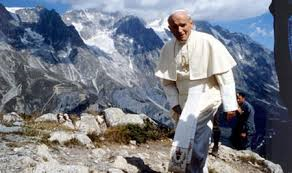 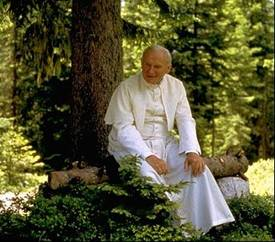 Szymon Guziakklasa 3b
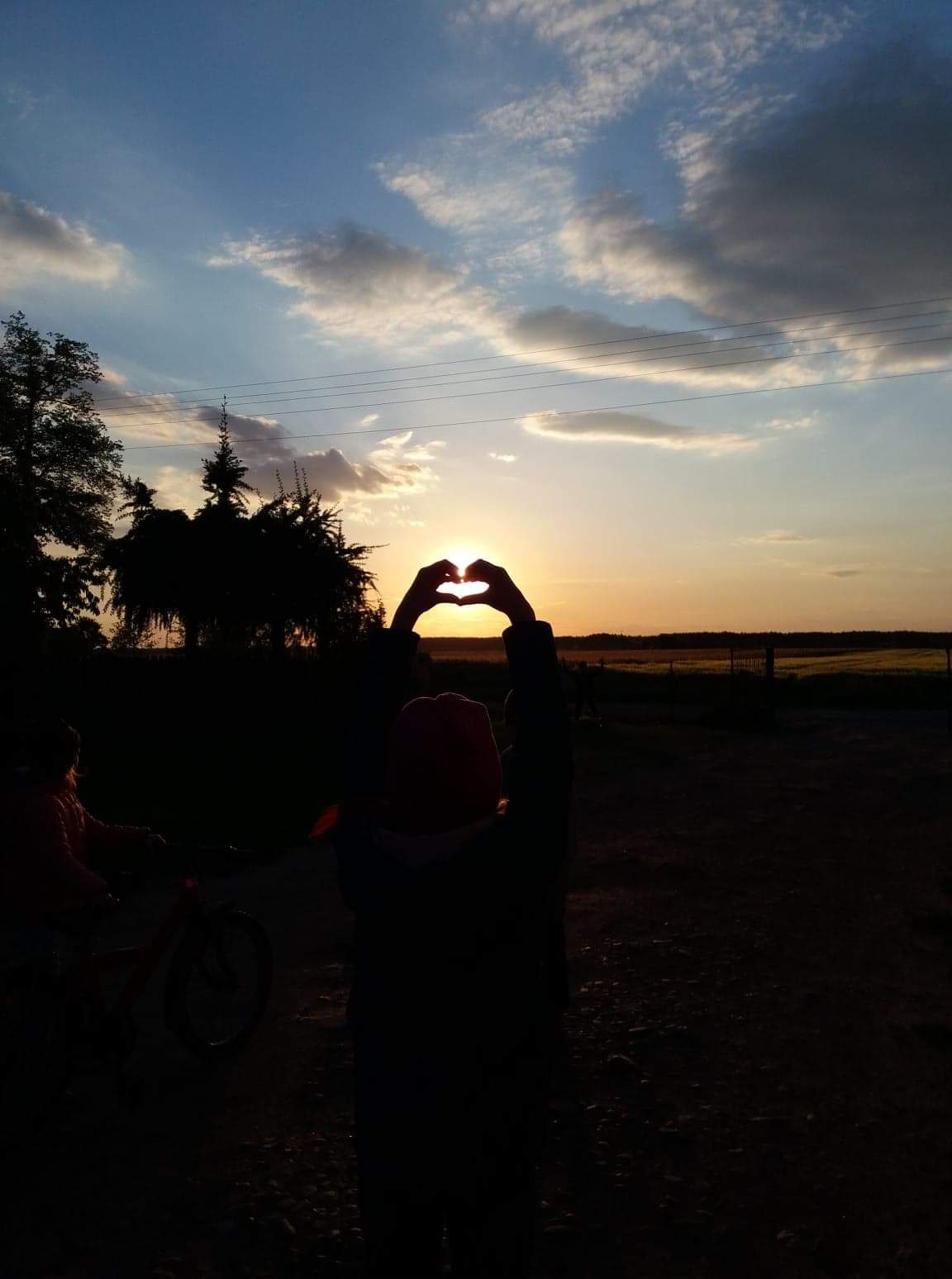 Lena KaczmarekKlasa IVa
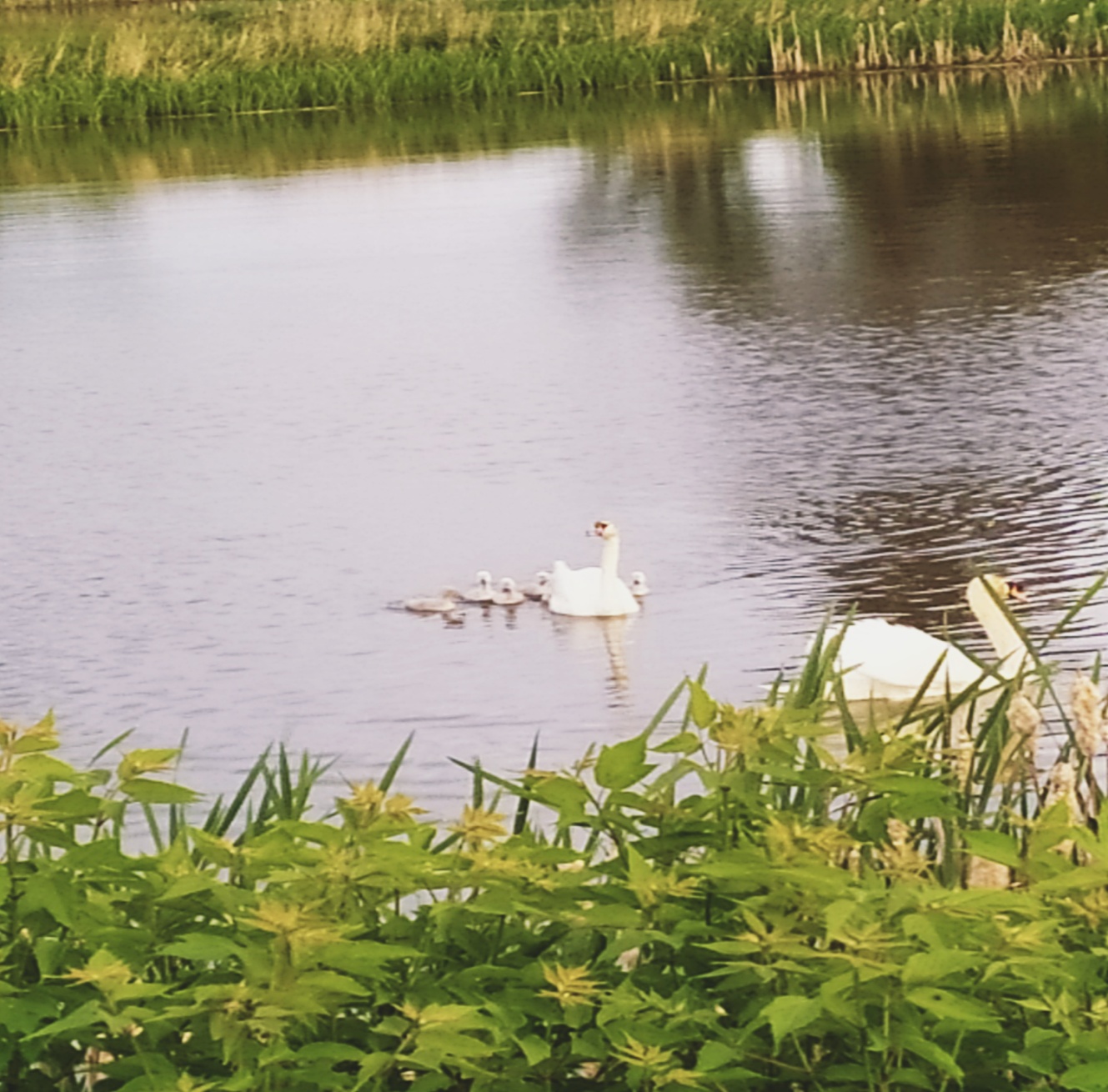 Zofia Wikaklasa 4a
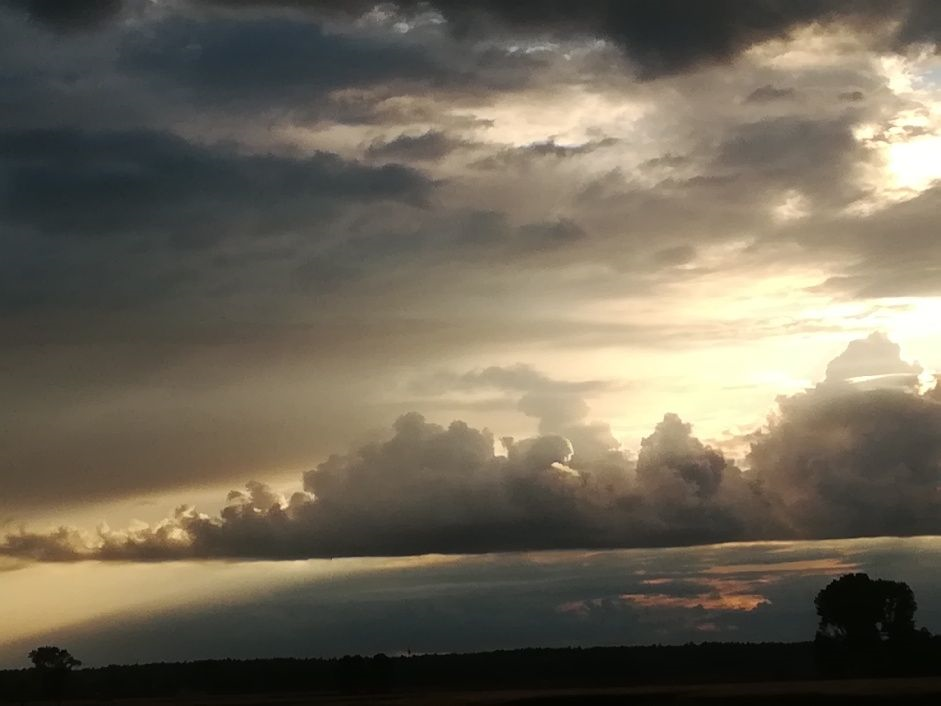 Hubert MajewskiKlasa IVa
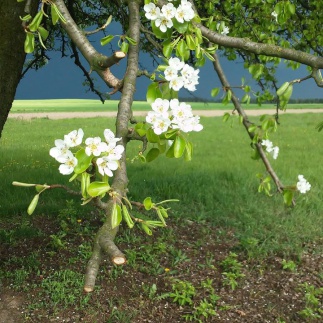 Opracowała:Agnieszka SobczykSzkoła Podstawowa im. ks. Józefa Dalakaw Klonowej